Luisa Lioce  4°AT
IL ROMANTICISMO
prima parte
movimento artistico,musicale, culturale e letterario sviluppatosi tra la fine del sec. XVIII e i primi decenni del sec. XIX.
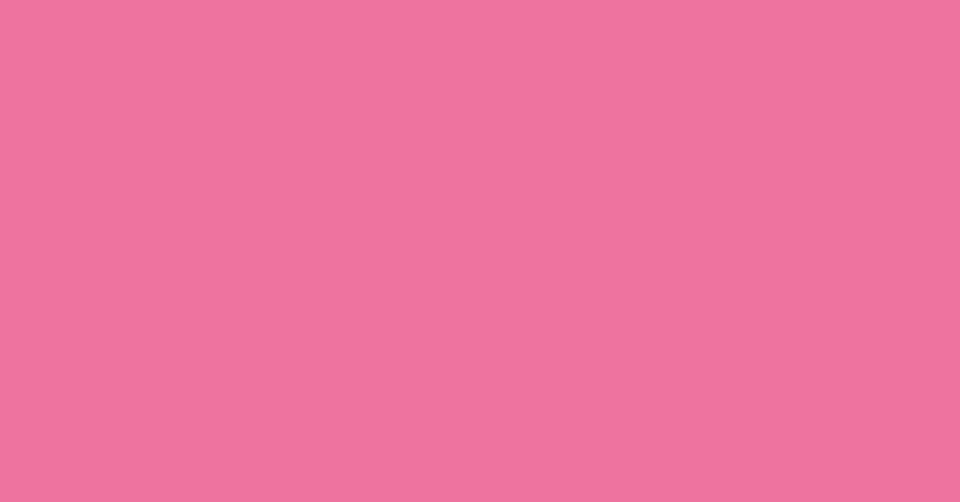 Nacque in Germania e in Inghilterra alla fine del 18° secolo, il movimento romantico si diffuse in Europa nei primi decenni del 19°, accompagnando nel corso del secolo i grandi rivolgimenti della storia d’Europa: l’ascesa e la caduta di Napoleone, le lotte per l’indipendenza e l’unità politica in Germania e in Italia, le rivolte sociali e i cambiamenti di governo.                                                                                                                                     Da questi mutamenti ebbe origine una nuova sensibilità, attenta all’identità delle nazioni e agli individui, ai loro sentimenti, ai sogni, all’immaginazione, privilegia l’espressione del sentimento che vince sulla ragione e per questo si contrappone al Neoclassicismo e all’Illuminismo basati sulla razionalità e sui rigidi modelli del mondo antico.                                                                                                                                                                         Gli eventi del proprio tempo o il paesaggio circostante sono interpretati alla luce delle emozioni. Nell’ambito della rappresentazione del paesaggio nascono due correnti: il “sublime” e il “pittoresco”.
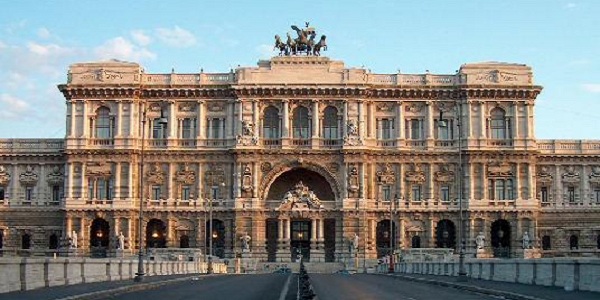 Vennero costruiti edifici civili, pubblici e privati come l’Opéra di Parigi e il palazzo di Giustizia di Roma in stile neorinascimentale, ma anche religiosi come la facciata della cattedrale di Santa Maria del Fiore, a Firenze, in stile neoromanico.
Palazzo di Giustizia
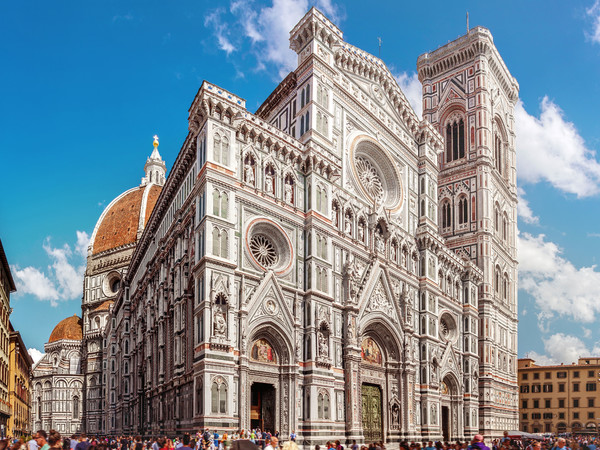 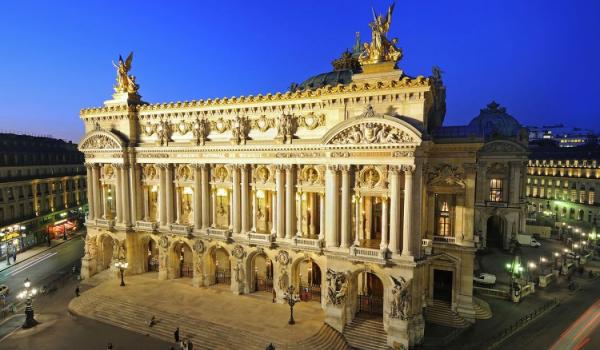 cattedrale di Santa Maria del Fiore
Opéra
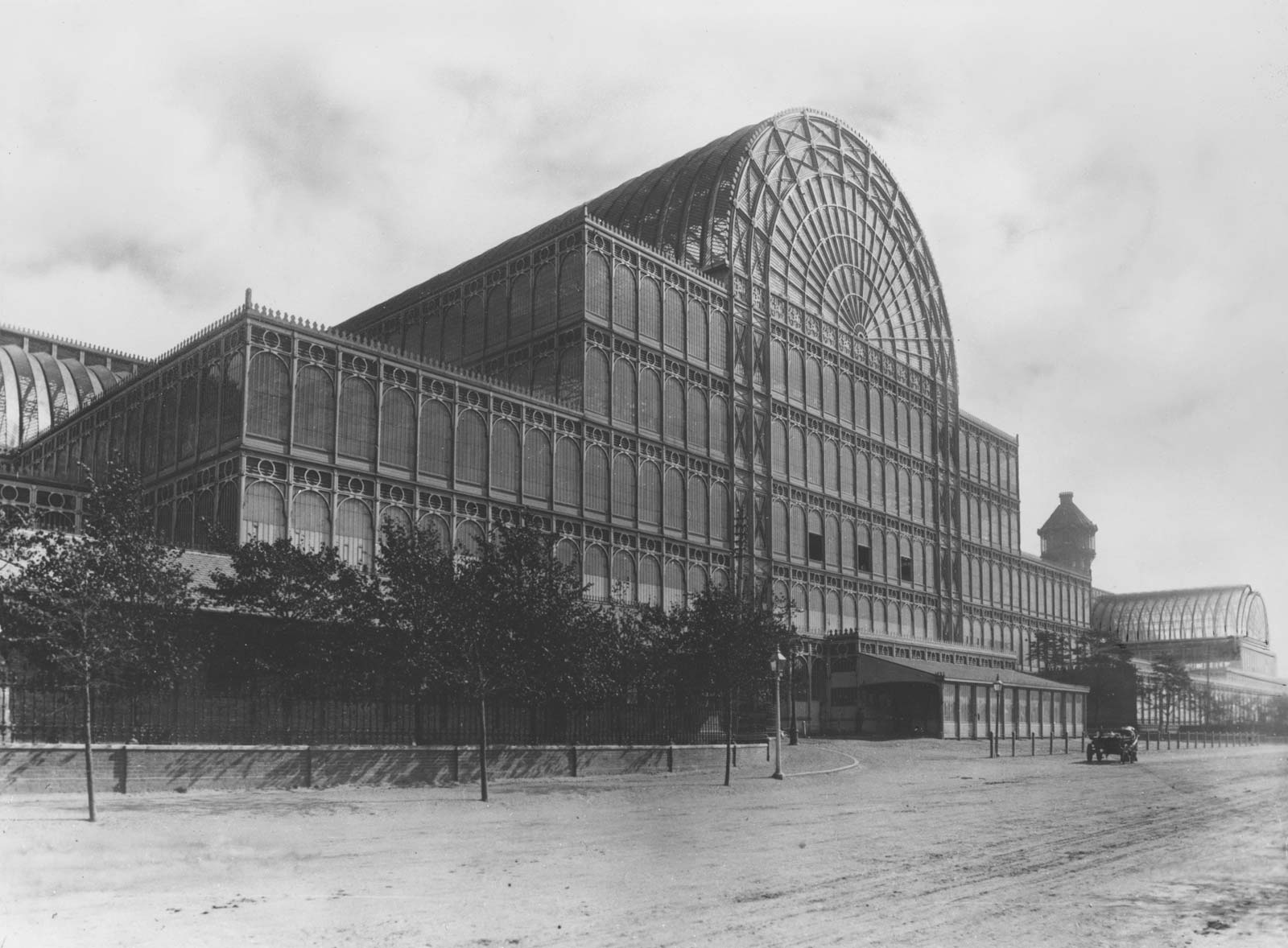 Si sviluppa un nuovo modo di fare architettura con materiali innovativi e tecnologie all’avanguardia: in questo caso si parla di “architettura degli ingegneri”.
La tecnica costruttiva cambia profondamente e i nuovi edifici si rivelano nella loro forma essenziale ovvero nelle sue strutture portanti realizzate con elementi metallici prefabbricati, modulari, montati in cantiere.
Il primo esempio è il Crystal Palace realizzato nel 1851 a Londra da Joseph Paxton come una gigantesca serra in ferro e vetro.
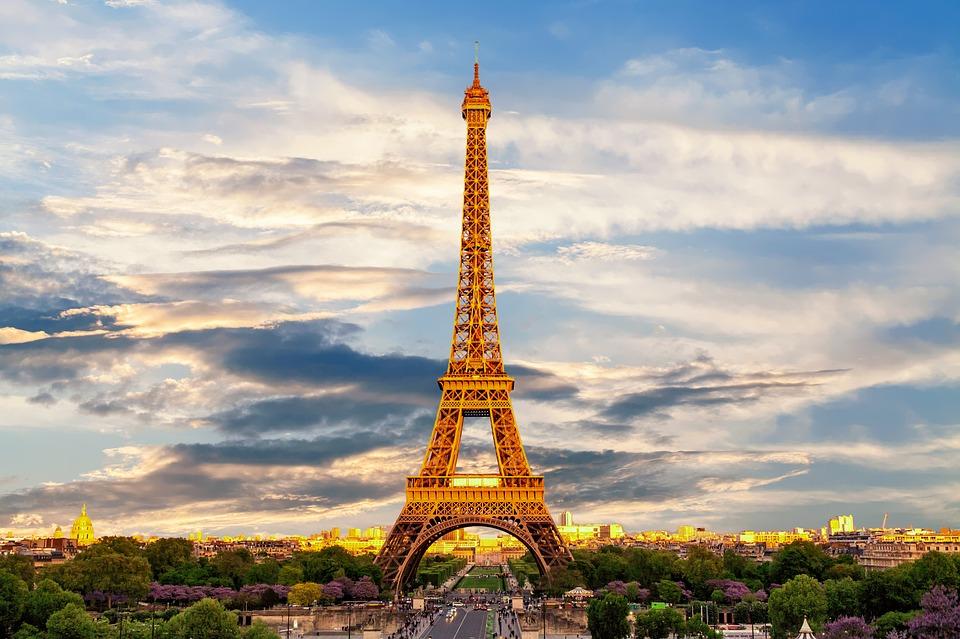 L’esempio più famoso di “architettura degli ingegneri” è la Torre Eiffel. Edificata dall’ingieniere Gustave Eiffel tra il 1887 e il 1889, è alta 324 m e composta da più di 18.000 pezzi. Doveva essere smontata dopo 20 anni ma, servendo da antenna radio, non fu più demolita.
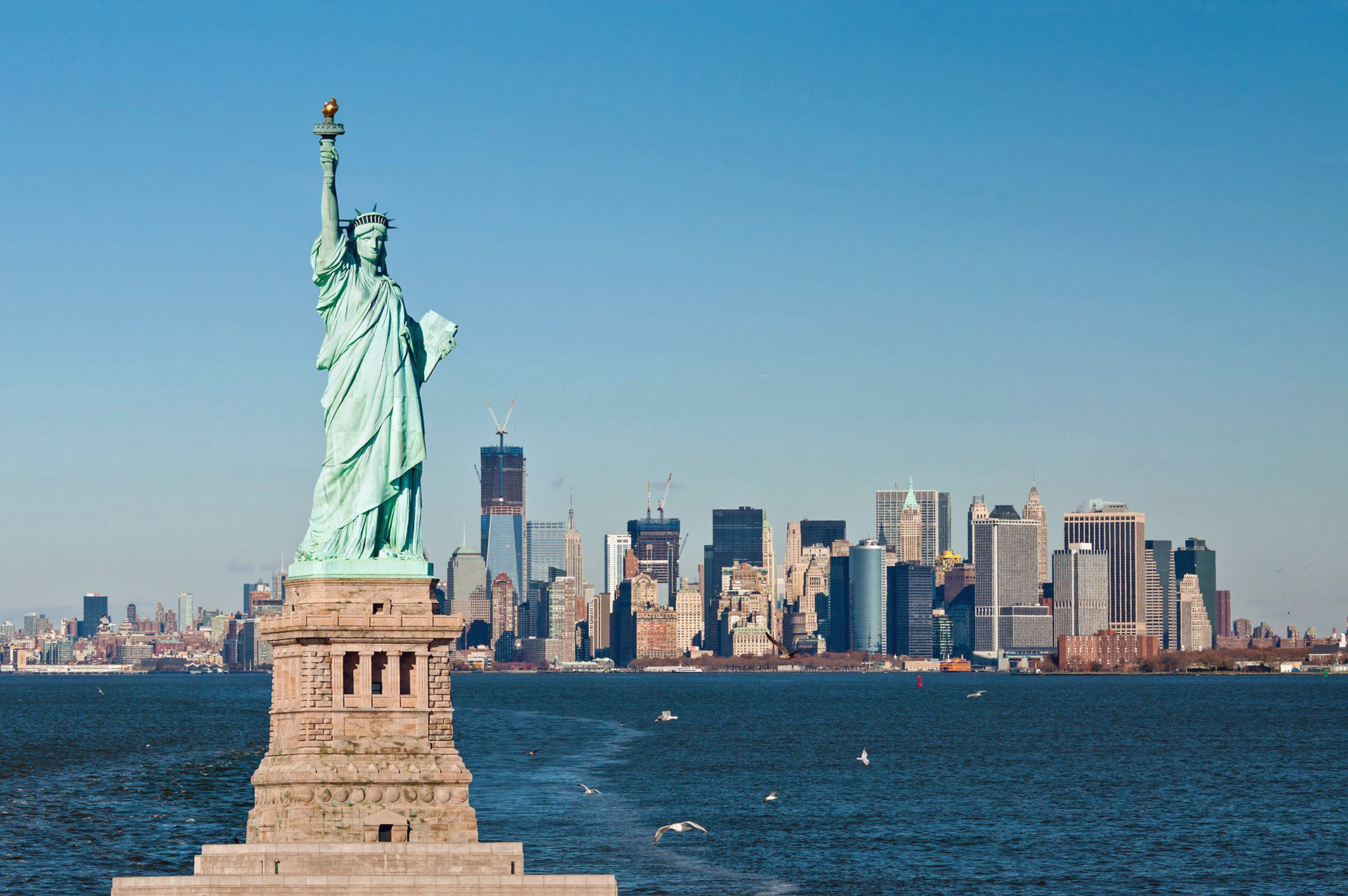 L’ingegnere Gustave Eiffel, è anche l’autore della struttura della Statua della Libertà di New York, alta 46 m (quanto un palazzo di 15 piani), e completata nel 1884.
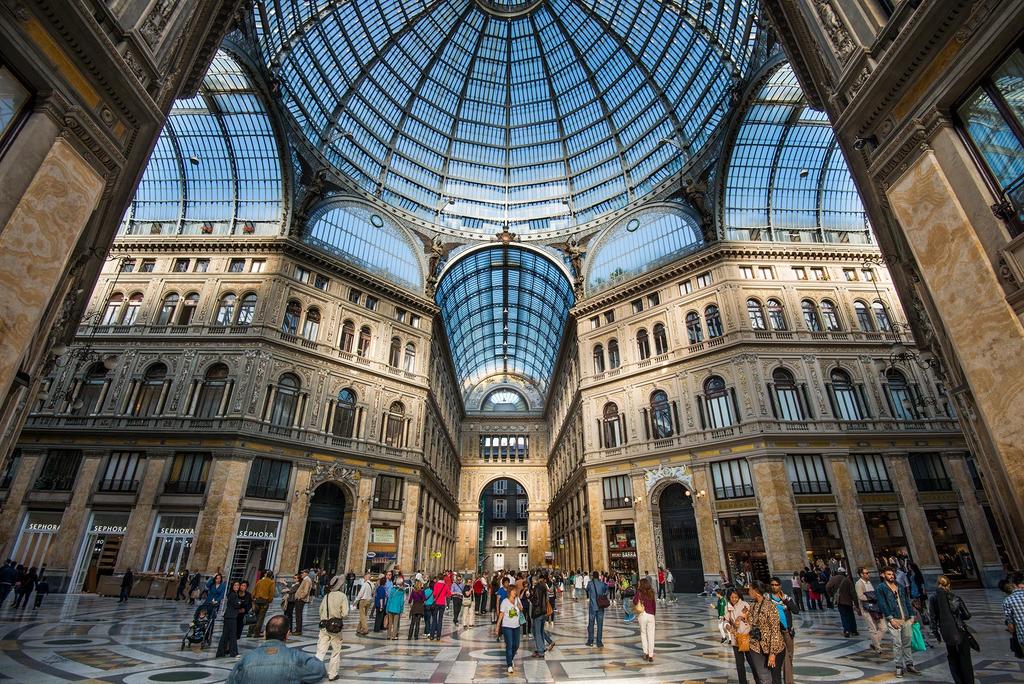 In Italia il ferro e il vetro vengono impiegati per le gallerie urbane (e per i mercati) ambienti coperti da volte trasparenti sotto cui si trovano negozi e ristoranti. 
Come:
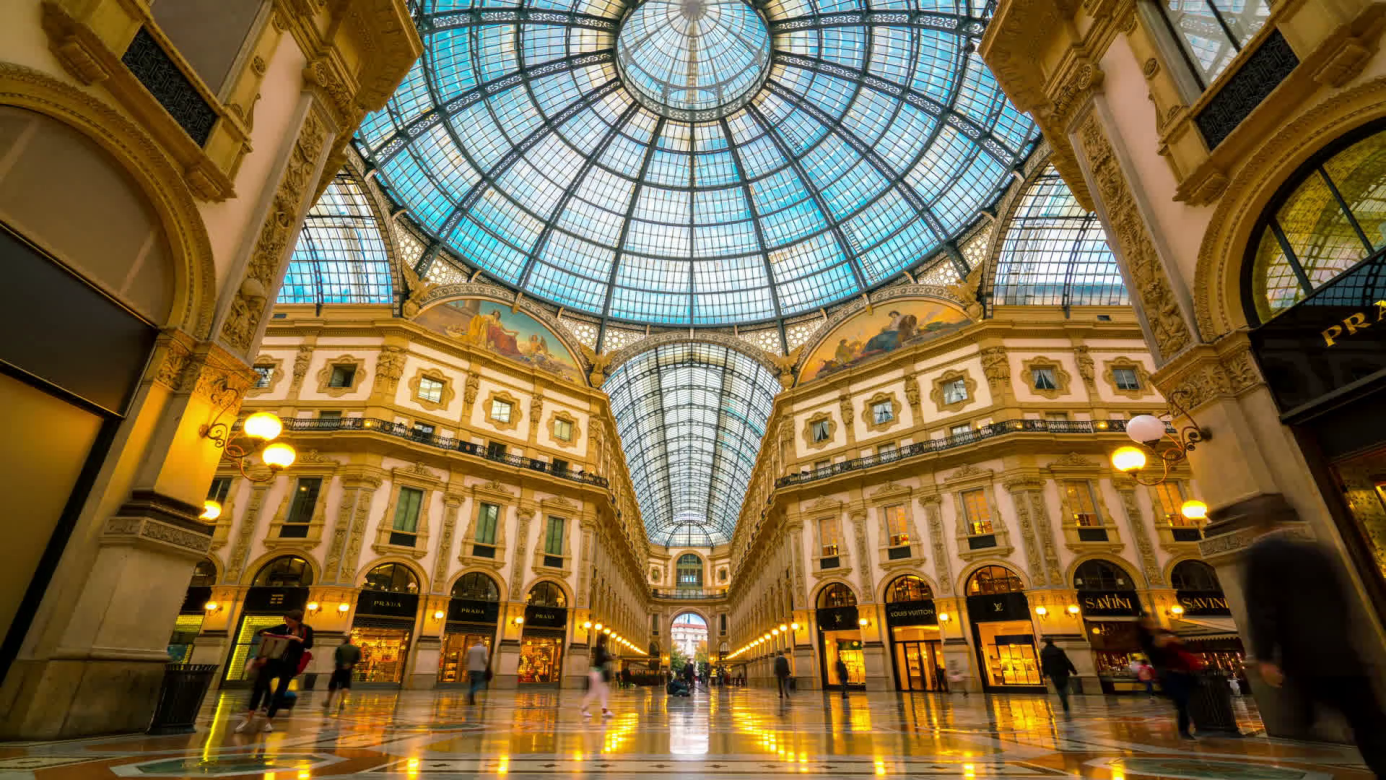 Galleria Umberto I a Napoli
Galleria Vittorio Emanuele II a Milano
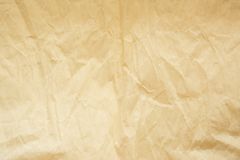 CASPAR DAVID FRIEDRICH
Caspar David Friedrich nacque il 5 settembre 1774 a Greifswald, era il sesto dei dieci figli è stato un pittore tedesco esponente dell'arte romantica.
L'artista, uno dei più importanti rappresentanti del «paesaggio simbolico», basava la sua pittura su un'attenta osservazione dei paesaggi della Germania e soprattutto dei loro effetti di luce, permeandoli di umori romantici Egli considerava il paesaggio naturale come opera divina e le sue raffigurazioni ritraevano sempre momenti particolari come l'alba, il tramontoo frangenti di una tempesta.
Friedrich fu introdotto all'esercizio della pittura nel 1790, sotto la guida dell'artista Johann Gottfried Quistorp all'università di Greifswald, la cui facoltà di arte prende oggi il nome proprio di Caspar David. 
Nel 1798 Friedrich si stabilì permanentemente a Dresda. Durante questo periodo si cimentò nelle incisioni con le acqueforti, e negli intarsi. l'attenzione di Friedrich fu rivolta principalmente agli acquarelli, preferì non dipingere oli su tela prima dell'affermarsi definitivo della propria reputazione artistica. Friedrich tendeva a rivolgersi alla raffigurazione di paesaggi. La particolarità dei quadri di Friedrich sta nella sapiente gestione della luce, raffigurata con un'eccezionale intensità, mai vista prima.
Il 2 gennaio 1818 Friedrich sposò una ragazza di umili origini: Caroline Bommer. Nonostante il pittore Carl Gustav Carus nei suoi scritti sottolineò che il matrimonio non ebbe un particolare effetto sulla personalità di Friedrich, c'è da notare che nelle tele dipinte in questo periodo emerge un nuovo senso di leggerezza, esaltato dalle cromie più luminose e meno austere. Si attribuisce un'altra novità nel pennello di Caspar David, dovuta sempre all'unione con Caroline: iniziano a comparire sempre più figure umane.
La reputazione di Friedrich andò man mano scemando nei suoi ultimi vent'anni di vita. Una volta passati di moda gli ideali romantici, iniziò ad essere considerato come una figura tanto eccentrica quanto malinconica, al di fuori degli ideali del tempo. Nel 1820, viveva come un recluso, e veniva descritto dagli amici come «il più solitario dei solitari». Nei suoi ultimi anni, la sua situazione finanziaria era disastrosa, e dipendeva esclusivamente dalle elemosine dei conoscenti, la sua salute era in declino.                                                                                                                                                                     Nel giugno 1835, dopo che fu colpito da un malore, l'artista manifestò i primi sintomi di una malattia la cui precisa natura è rimasta sconosciuta. Morì il 7 maggio 1840 a 66 anni.
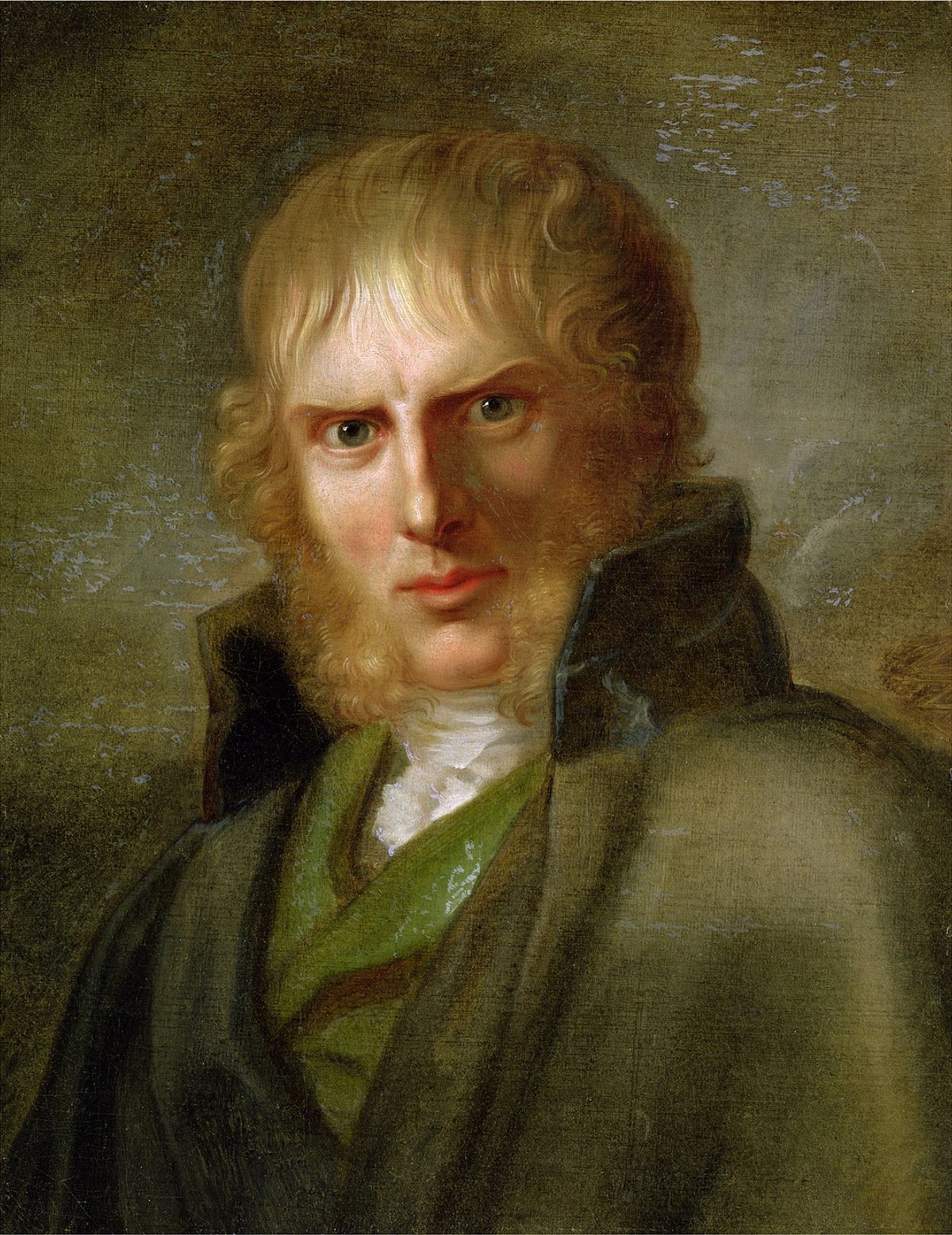 Le sue opere più importanti sono: 

La croce sui monti, 1808
Il monaco sulla riva del mare, 1810
Il mare di ghiaccio, 1824
L’albero dei corvi , 1822
L’entrata del cimitero, 1825

Ma la più importante fra tutte è:
 
Il viandante sul mare di nebbia, 1818
Il viandante sul mare di nebbia
Al centro della composizione, in primo piano, un viandante solitario si staglia in controluce su un precipizio roccioso, dando la schiena all'osservatore: ha i capelli rossi e scompigliati al vento, è avvolto in un soprabito verde scuro e nella mano destra, appoggiata al fianco, impugna un bastone da passeggio.
Il viandante è proteso sull'orlo di uno sperone roccioso freddo e inospitale, lontano da ogni vegetazione, ma collocato in una posizione rialzata, che gli consente di contemplare il panorama che gli si apre davanti. Si tratta di una valle arcaica dal fascino primordiale, avvolta dalla foschia, come se fosse mare (da cui il titolo dell'opera): dal «mare di nebbia» sporgono audaci diverse cime, sulle quali si può notare la presenza di alberi e vegetazione. In lontananza, a sinistra si ergono sbiadite montagne che digradano verso destra. Oltre, la nebbia si espande in modo indefinito arrivando a mescolarsi con l'orizzonte e a diventare indistinguibile dal cielo nuvoloso.
L'opera, alta 98,4 cm e larga 74,8 cm, presenta uno sviluppo verticale. La tavolozza di Friedrich in quest'opera è composta da toni insolitamente luminosi, e comprende una mescolanza luminescente di blu, grigi, rosa e gialli per il mare di nebbia, contrapposta alle tonalità opache e fangose per le rocce: questo forte stacco cromatico tra le tonalità chiare e quelle scure esalta la contrapposizione tra gli elementi reali (l'uomo e le rocce), realizzati con una precisione analitica, e quelli indefiniti (il mare di nubi), caratterizzati da una pennellata molto liquida, quasi vaporosa. La luce, infine, sembra nascere da una fonte collocata al di sotto delle rocce in primo piano, inondando la scena e rischiarando in qualche modo l'abisso nebbioso.
Nella figura del pellegrino rapito dalla voragine brumosa Friedrich sintetizzò magistralmente idee e suggestioni tipicamente del proprio tempo, tanto che il Viandante sul mare di nebbia è considerato un'icona del Romanticismo tedesco.
L'opera, infatti, irradia messaggi multiformi, glorificando i temi dell'infinito, del sublime del divino e dell'errabondo. Attesta infatti il senso di imperfezione, di  umiltà, sperimentato dall'uomo durante la contemplazione dell'Infinito, ovvero di Dio, qui rappresentato dall'immenso mare di nebbia che fa emergere la vista del paesaggio sottostante che è la vita. Il viaggiatore romantico si perde di fronte al baratro nebbioso in un atteggiamento contemplativo visto come estrema esperienza interiore e spirituale: in questo modo, egli indaga impietosamente, nella sua nudità, la propria anima, la sua fede, con tutte le sue insicurezze, i suoi errori, i suoi dubbi e certezze.
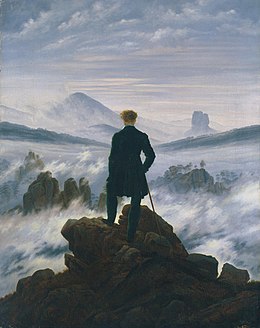 La croce sui monti
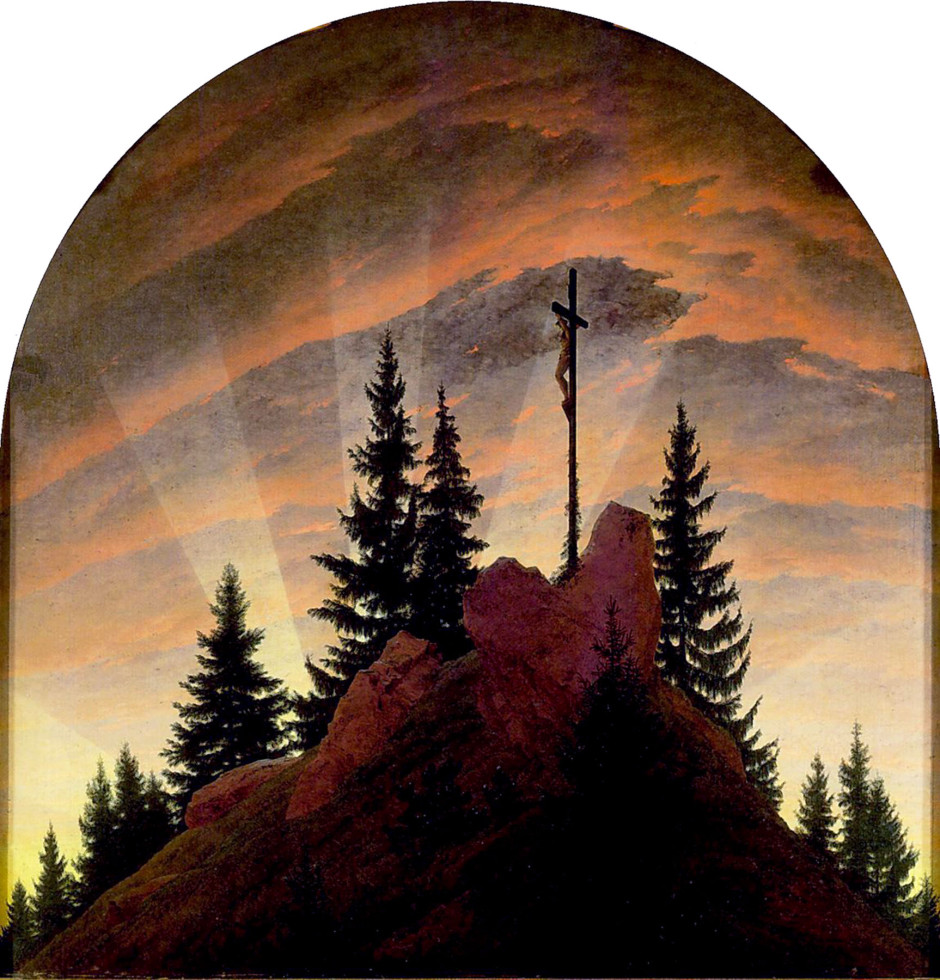 Considerata la prima delle opere maggiori di Friedrich, la Croce in montagna è un’originalissima pala d’altare commissionata dalla Contessa di Thun per la cappella di famiglia a Tetschen (Boemia), caratterizzata da un’ambientazione lontanissima da quella che troviamo nelle Crocifissioni tradizionali.
Siamo infatti in montagna e la natura è la vera protagonista, con le conifere che disegnano l’orizzonte e i raggi di luce al tramonto. La croce, poi, si trova distante dall’osservatore e non è nemmeno posta frontalmente, configurandosi come riferimento simbolico più che come soggetto pittorico. 
Sebbene sul momento sia stata piuttosto criticata, è diventata celebre proprio per la sua particolarità, che la rende una vera e propria trasposizione su tela degli ideali romantici e della ricerca di Friedrich.
Il monaco sulla riva del mare
Il dipinto raffigura una spiaggia nordica deserta. In basso troviamo una duna di sabbia chiara cosparsa d'erba, sovrastata dall'immensa distesa di un mare livido, spoglio e angoscioso, solcato da piccole virgole bianche e segue, infine, un cielo denso di nuvole brumose come fumo, che occupa la maggior parte della superficie pittorica.
A contemplare questo paesaggio desolato vi è una singola figura voltata di lato, vestita con una lunga tonaca nera, la sua sagoma decentrata si scorge appena non solo per le sue minute dimensioni, ma anche a causa della sua somiglianza cromatica con gli elementi naturali che lo circondano.
Il dipinto di trasmette angoscia, malinconia, inquietudine e smarrimento, oltre che una profonda solitudine interiore.
Il Monaco in riva al mare è una delle tele più rappresentative dell'esperienza estetica del sublime e dell'infinito, tema assai vicino alla sensibilità romantica.
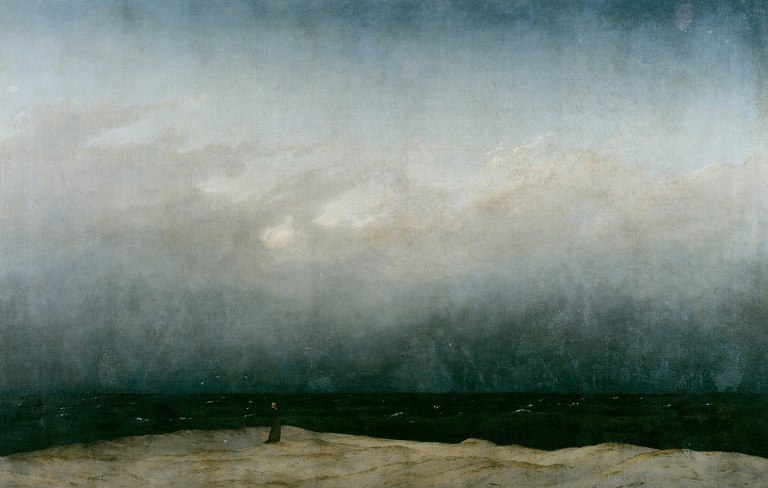 Il mare di ghiaccio
L'opera ritrae un naufragio avvenuto nel bel mezzo di un mare di ghiaccio rotto in una miriade infinita di pezzi, le cui schegge si sono accumulate dopo l'impatto, ammassandosi l'una sopra l'altra a formare una montagna. 
Le spesse lastre di ghiaccio si innalzano monumentalmente e la direzione diagonale di tali ammassi, insieme ai frammenti della poppa della nave che si scorgono a malapena in basso a destra del dipinto, determinano una sorta di inquietante movimento a spirale intorno alle rovine centrali. Lo sguardo dell'osservatore è quindi focalizzato quasi esclusivamente nella parte centrale del dipinto, dimenticando tutto ciò che sta intorno. Un contorno caratterizzato da colori freddi e cupi, che suscitano nello spettatore un senso d'ansia e di sgomento.
Nulla si modifica e tutto appare immobile, come se il tempo si fosse in realtà fermato. Viene, inoltre, fatto emergere il confronto tra l'infinito e il finito. All'opera possiamo anche dare un'interpretazione politica: la nave (la speranza), naufragata nella spedizione polare, simboleggia il naufragio delle speranze della Germania, durante la Restaurazione, esattamente come, nel 1815, la Zattera della Medusa di Géricault stava ad indicare il naufragio della Francia napoleonica.
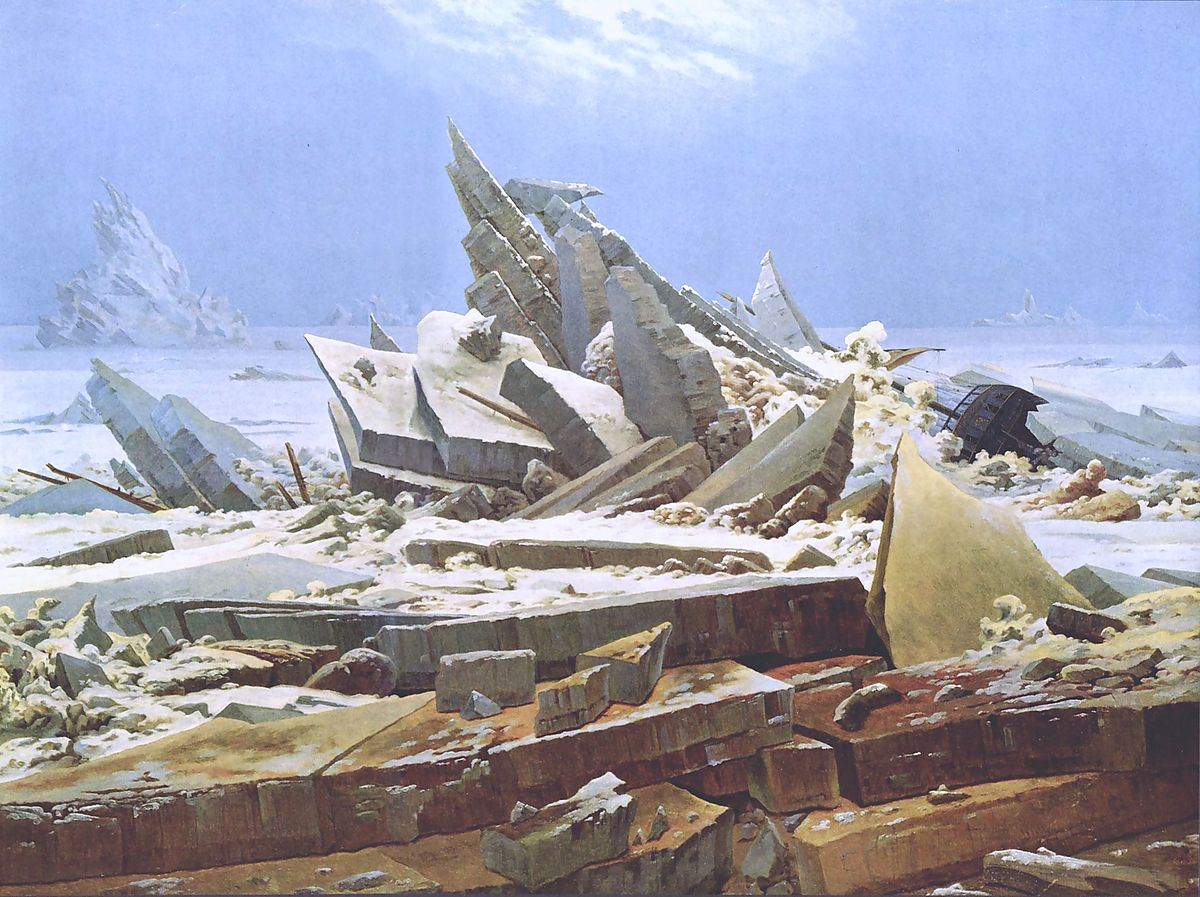 L’Albero dei corvi
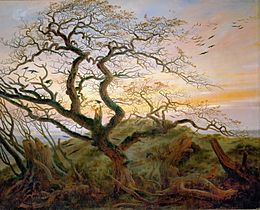 L'opera raffigura lo scheletro nudo di una quercia dalla forma aspra e bizzarra su cui non sopravvivono che poche manciate di foglie.
Questo albero si eleva nel cielo serale e affonda le proprie radici su un lembo di terra
 In lontananza scorgiamo l'oceano, sulla quercia sono inoltre appollaiati due corvi, con un ulteriore stormo in procinto di adagiarvisi sopra.
Dal punto di vista simbolico, i tronchi tagliati in primo piano alludono alla morte, mentre il cielo sullo sfondo simboleggia la promessa della redenzione dopo la vita terrena
L’entrata del cimitero
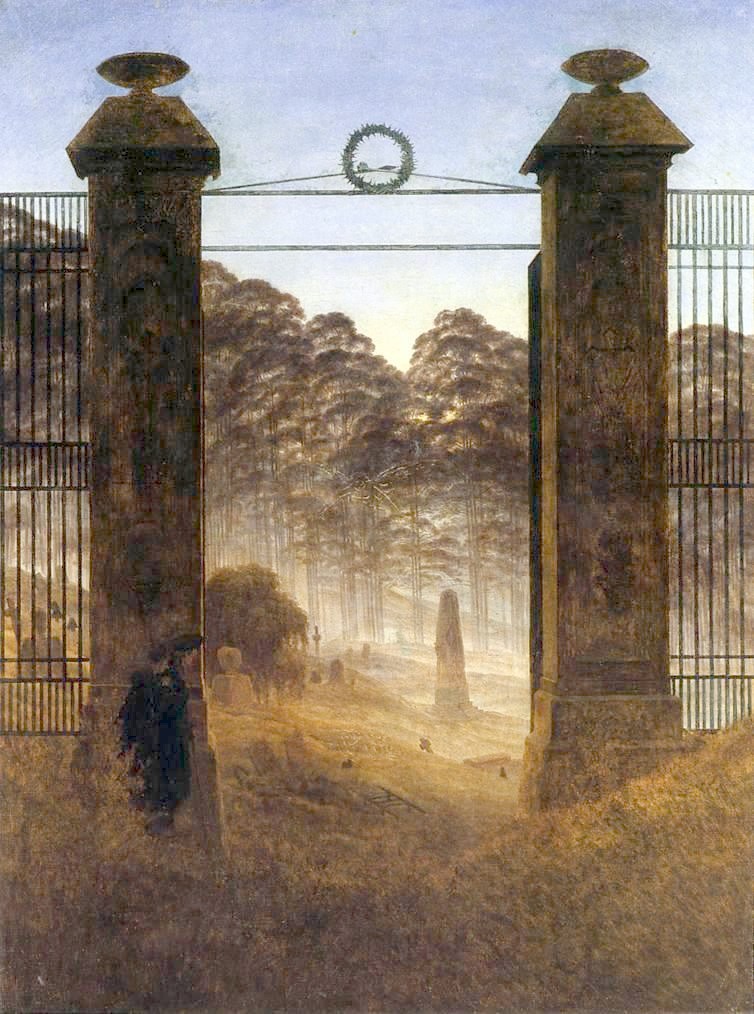 I cimiteri sono, insieme alle rovine, un soggetto ricorrente nelle sue opere, e servono ad evocare sensazioni ben precise nell’animo umano, come la malinconia prima tra tutte.
Ci sono due figure, una coppia, appoggiata ad un pilastro dell’ingresso
Eppure, a rasserenare l’animo troviamo una certa luce all’orizzonte, unita al leggerissimo disegno di una figura angelica,
Un’ultima considerazione su questo dipinto riguarda la composizione geometrica.
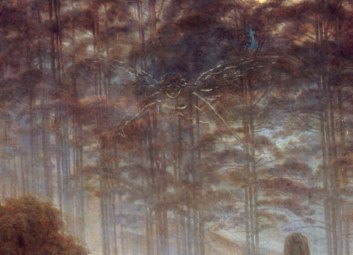 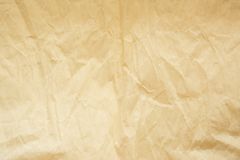 WILLIAM TURNER
Joseph Mallord William Turner è stato un pittore e incisore inglese. Appartenente al movimento romantico, il suo stile pose le basi per la nascita dell'Impressionismo.
Turner nacque il 23 aprile 1775 a Londra
Il padre, William Gayone Turner, era un barbiere e fabbricante di parrucche quieto ed operoso; la madre, Mary Marshall, era invece una donna eccentrica e volubile e, in seguito alla morte prematura della figlioletta cominciò a dare i primi segni di quello squilibrio mentale che la travaglierà fino alla morte avvenuta nell'aprile 1804.
Disorientato dall'assenza della figura materna, il giovane William venne affettuosamente cresciuto dal padre, il quale ne intuì il talento artistico e non esitò ad esporre i primi disegni ed acquarelli del figlio nella vetrina della sua bottega, o persino a venderli per qualche scellino.
Nel frattempo la sua vocazione artistica si era ormai palesata in modo autentico e potente e l'11 dicembre 1789 riuscì ad entrare alla Royal Academy of Arts di Londra. Qui studiò prospettiva, pittura e acquarellista specializzato in oggetti architettonici e topografici. Nello stesso anno il giovane William cominciò a recarsi in campagna a dipingere paesaggi e studi dal vero.
Le opere di Turner di questi anni, tuttavia, continuarono a meritarsi un atteggiamento ondivago, venendo appassionatamente lodate ma criticate. Fu per questo motivo che Turner decise di allestire uno studio privato all'interno della sua abitazione londinese, ed esponendovi le proprie opere a partire dal 1804, in modo da svincolarsi dalla Royal Academy.
Il 7 gennaio 1811 Turner iniziò a tenere conferenze alla Royal Academy in veste di professore di prospettiva. Si venne così ad accentuare il contrasto tra l'attività accademica del Turner e la sua riflessione in campo artistico, incentrata sullo studio della luce e del colore
Continuò la sua vita viaggiando in tutto il mondo e raffigurando tutto ciò che poteva ma nel 1844 dovrà rinunciare ai suoi viaggi a causa delle condizioni di salute assai precarie. Ne risentì anche il suo carattere, che divenne umbratile, molto schivo, pieno d'ombre interiori e perplessità iniziò ad affogare i suoi dispiaceri nell'alcol e realizzando di rado opere degne del suo talento. Il tracollo fisico era ormai prossimo, e nell'ottobre 1851 si ammalò gravemente di colera, Morì nella sua dimora di Chelsea il 19 dicembre 1851, all’età di settantasei anni.
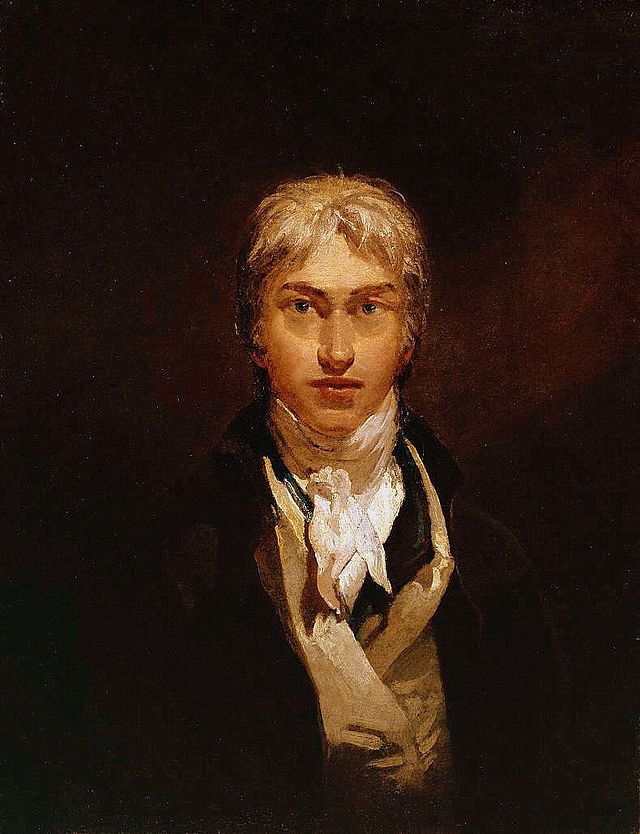 Alcune delle sue opere più conosciute:
Pescatori in mare,1796
L’incendio delle camere dei lord e dei comuni, 1835
Luce e colore (la teoria di Goethe), 1843
Pioggia, vapore e velocità , 1844
Pescatori in mare
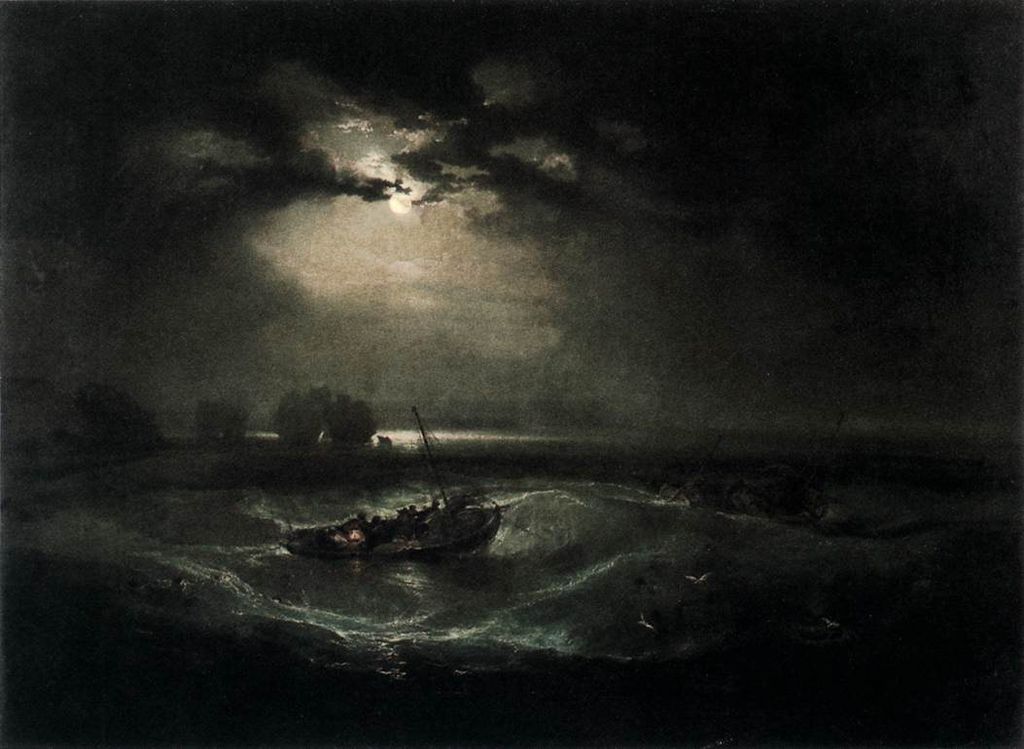 L'opera raffigura una barca che, in balia di un vento tempestoso, cerca di farsi strada tra le acque inquiete; la scena, ambientata al largo dei Faraglioni dell'isola di Wight, è rischiarata dai raggi della Luna che, riflettendosi sui flutti, creano un'atmosfera sospesa e silenziosa
L’incendio delle camere dei lord e dei comuni
Questo dipinto ritrae l'incendio che distrusse il parlamento di Londra nella notte tra il 16 e il 17 ottobre 1834. Il protagonista del dipinto è la natura distruttrice; la nube di fuoco che sale dal fiume avvolgendo ogni cosa incute terrore e, nello stesso tempo, suscita un ammirato stupore per l'inesorabile forza della natura. Nonostante la grande fiamma sia la protagonista assoluta del dipinto, l'artista non tralascia le figure di esseri umani, come le due quinte di spettatori, una assiepata vicino alla riva del Tamigi (a sinistra), l'altra seduta a cavalcioni della balaustra del ponte di Waterloo (in basso a destra del dipinto).
 Lo spazio della composizione è ellittico ed è dominato dal vorticoso turbine di fiamme che rende, attorno ad esso, impercettibili le forme e illimitati i confini spaziali.
Il colore è svincolato dalla forma, tanto che sembra quasi sciogliersi e c'è un contrasto fra colori caldi (fuoco e fumi) e colori freddi (aria e acqua): i primi suggeriscono sensazioni di calore ed energia, mentre i secondi di drammaticità e di negatività. Forma e spazio sono definiti da colori puri (o saturi), ovvero colori non mischiati con altri colori, in particolare nero e bianco, affinché possano avere massima luminosità.
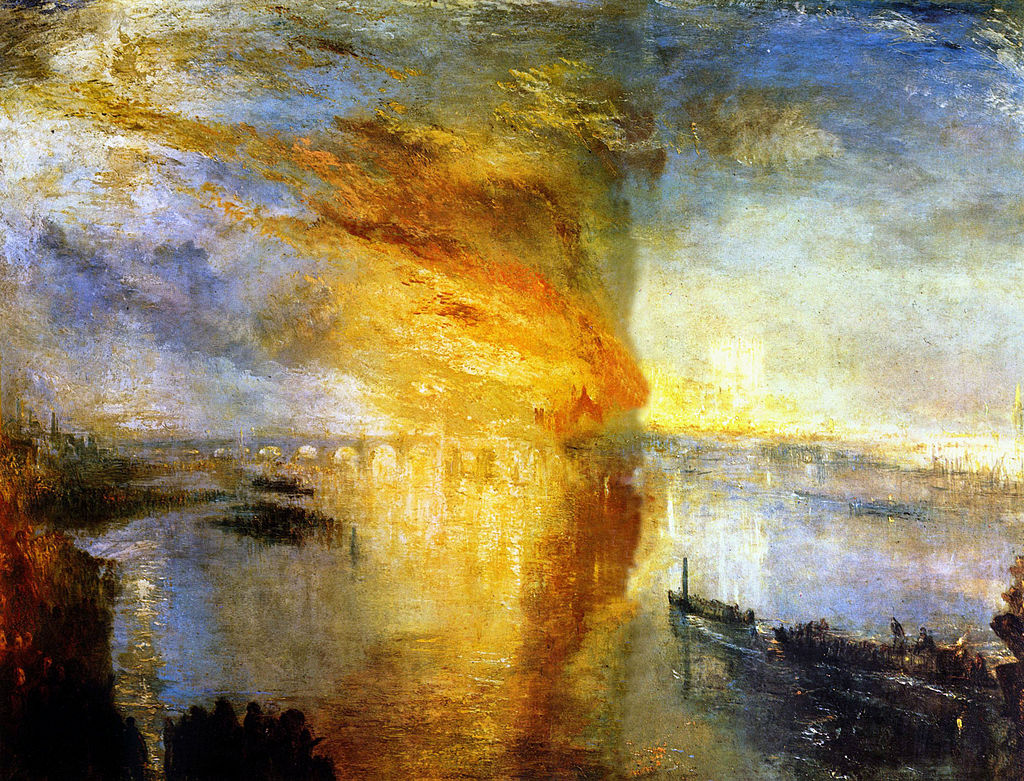 Luce e colore (la teoria di Goethe)
In questo dipinto Turner approda a un altissimo livello di astrazione, dove le forme sono ormai quasi smaterializzate e non restano che gli effetti del colore che si è fatto luce: la materia pittorica, infatti, è un magma messo in moto da una forza centrifuga che a tratti lascia intravedere sagome incerte e indefinite, come la figura di un uomo (che si suppone essere Mosè) e un serpente, simbolo del male che perverte la ragione, per poi ghermirle nuovamente nella sua vorticosa danza. Il soggetto di questo dipinto è desunto dal libro della Genesi: si tratta del Diluvio Universale.
Questo quadro è molto legato alla “Teoria di Goethe” dei colori: Turner, colpito dagli studi di questo intellettuale, sceglie di riportare le conclusioni che ha raggiunto all’interno di questa tela, secondo cui la nascita del colore dipende semplicemente dalla luce ed ombra che vengono riflesse da un oggetto trasparente; seguendo questo criterio, in quest’opera, Turner, pone grande attenzione all’utilizzo dei colori e l’immagine che permane “nell’occhio” dell’utente dopo un’attenta visione del quadro. Attraverso questo ragionamento, sceglie sapientemente di utilizzare alcuni colori e di attribuire a quest’ultimi determinati ruoli: il rosso ed il giallo devono suggerire felicità ed una visione positiva, mentre colori freddi come il blu devono essere invece portatori di tristezza e angoscia.
Secondo Goethe, il giallo, fu proprio il primo colore in assoluto ad essere trasmesso dalla luce, e conoscendo tale teoria, Turner utilizza questo colore nella sua composizione, come chiaro riferimento agli studi dell’intellettuale, ed anche se questa tonalità dovrebbe suggerire felicità, il pittore si focalizza sull’aspetto più negativo, cercando di far prevalere questa emozione piuttosto che quella originale. La curiosa forma circolare che si può notare all’interno della tela, ricorda la forma dell’occhio umano.
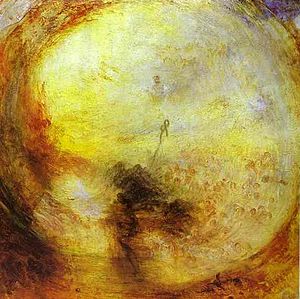 Pioggia, vapore e velocità
Turner riesce a liberarsi dalla tirannia del disegno, lasciando erompere il colore, con una tavolozza arpeggiata sui toni gialli e neri. L'artista in questo modo abbandona lo zelo indagatorio tipico del vedutismo tradizionale, e approda a una visione del dato naturalistico tipicamente romantica.
Ciò è evidente soprattutto nella trattazione della parte sinistra del dipinto, completamente dissolta dal furore della luce, dove si distinguono appena diversi bagnanti baluginare nelle acque del Tamigi, un ponte a tre arcate e alcune imbarcazioni.
 In questo dipinto Turner riesce finalmente a trovare quella scintilla necessaria per far deflagrare la luce, già presente in potenza in molte sue opere precedenti. Le forme, infatti, sono incerte e indefinite, e si smaterializzano nella luce grigia e lattiginosa e nell'atmosfera satura di pulviscolo: lo stesso titolo, d'altronde, sottolinea che l'aria è pregna di «pioggia» e «vapore».
L’elemento principale del dipinto è «velocità», simbolicamente rappresentata da un elemento decisamente nuovo, il treno.
Turner riconduce il treno nella categoria estetica del sublime. Anche gli elementi artificiali, oltre a quelli naturali, possono dunque confrontarsi con essa.
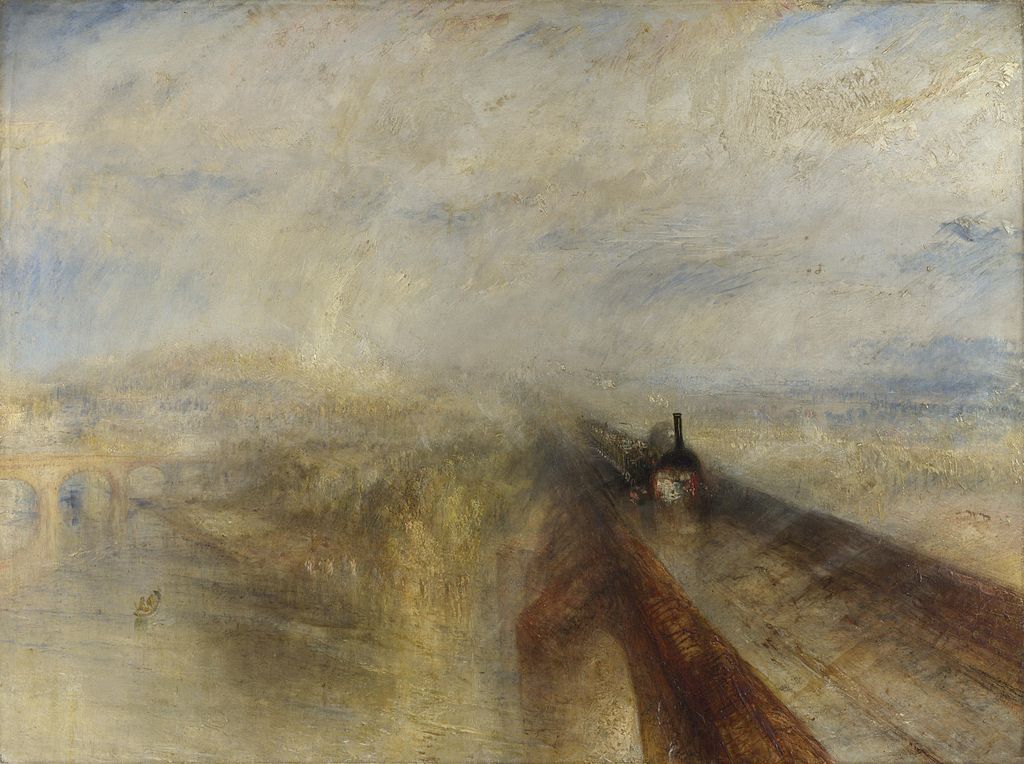 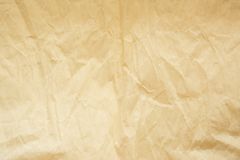 John Constable
John Constable stato un pittore inglese, considerato insieme a William Turner uno dei massimi paesaggisti del Romanticismo.
John Constable nacque l'11 giugno 1776 a East Bergholt, un villaggio nel Suffolk, figlio di Golding e Ann Constable. Suo padre era un facoltoso mercante di cereali, proprietario di due mulini ad acqua, e gestiva un'attività di trasporti con chiatte trainate da cavalli; era destinato a divenire il naturale successore nell'azienda del padre.
Dopo un breve periodo di studi lasciò la scuola e iniziare a lavorare nell'impresa agricola paterna; ben presto, tuttavia, egli iniziò a palesare una sincera vocazione artistica, 
Nel 1795 abbracciò definitivamente gli studi pittorici.
Il padre fu piuttosto deluso ma comunque lo tutelò durante gli anni di studio a Londra con dei generosi aiuti finanziari. Constable riuscì ad essere ammesso nella Royal Academy nel 1799.
Nell'ottobre 1816 si sposò con Maria Elizabeth Bicknell
La situazione economica di Constable era critica, e per guadagnarsi da vivere si dedicò anche alla ritrattistica e alla pittura religiosa, generi che però egli guardò sempre con disprezzo. Fu nel 1819 che il pittore consacrò la propria affermazione professionale con l'associazione alla Royal Academy
A partire dal 1827, tuttavia, i successi del Constable furono intermittenti perché la miglie iniziò ad avvertire i primi sintomi della tubercolosi e morì nel 1828, lasciando Constable nella disperazione più cupa. Questo, infatti, fu un colpo dal quale non si sarebbe mai più ripreso e che avrebbe avuto conseguenze anche sul piano salutare e fisico.
Ciò malgrado, egli continuò a lavorare alacremente.
John Constable, infine, si spense la notte del 31 marzo 1837 a Londra, stroncato da un infarto.
Constable rivelò un sentimento nuovo, ripudiando i paesaggi ideali o immaginari e assumendo come soggetto gli scenari bucolici e idilliaci offerti dalle sue terre natie. La produzione artistica di Constable è incentrata quasi totalmente sul tema del paesaggio.
Tra gli elementi naturali prediletti da Constable vi era il cielo. Nel 1803  cominciò ad effettuare i vari studi sul cielo e sugli effetti delle nuvole.
Dal punto di vista tecnico, Constable applicava il colore direttamente sulla tela con pennellate veloci e intense, senza affidarsi, quindi, ad un disegno compositivo, modellando vigorosamente i volumi e i colori così da dare vita a un forte contrasto tra la vivacità della luce e le ombre. Il chiaroscuro è sempre presente in ogni suo lavoro, in quanto rappresenta una delle sue peculiarità fondamentali.
Nei suoi dipinti, quindi, non vi è tanto la contemplazione, quanto l'adesione e l'identificazione dell'artista nel paesaggio naturale.
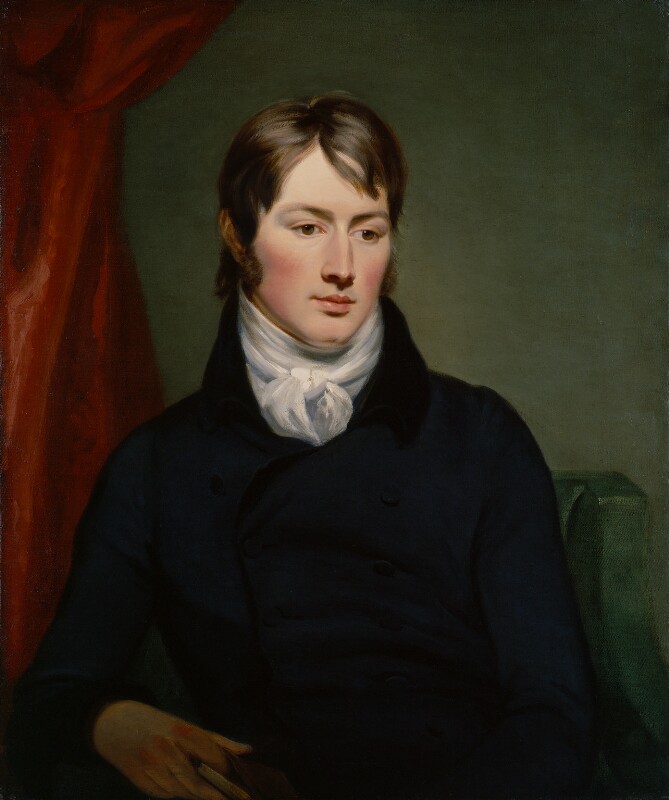 Alcune delle sue opere sono: 

 Il carro da fieno, 1821
Studio  di nuvole, 1821
La cattedrale di Salisbury vista dai prati, 1829
Il carro da fieno
Il dipinto è ambientato nella campagna inglese del Suffolk,. In primo piano due contadini guadano il basso corso d'acqua conducendo un carro da fieno vuoto trainato da cavalli: il carro è forse fermo nei flutti per far raffreddare i cerchioni metallici delle ruote, o magari per far riposare e abbeverare il cavallo. A lato del ruscello si scorge un cane, indeciso se raggiungere il padrone tuffandosi in acqua o rimanere prudentemente sulla sponda del fiume. In lontananza si vedono i lavoratori nei campi, piccoli come puntini, che stanno mietendo il fieno: il carro fa probabilmente la spola tra i campi e la fattoria per depositare quanto raccolto. Tra le altre figure visibili vi sono una donna che attinge acqua per una casa nelle vicinanze e un ragazzo che sta lanciando una lenza.
Nella scena ritratta in questo dipinto vi è un sereno equilibrio tra gli elementi naturali e quelli artificiali: la casa, che si erge in una delle anse del ruscello, sembra infatti quasi confondersi con la cortina di alberi circostante. La parte superiore del quadro è invece occupata da un cielo solcato da nuvole violente e procellose, che in questa tela assurgono a elemento scenografico maggiore: Constable non si sofferma solo sulla loro forma evanescente, bensì ne indaga anche le qualità luministiche e i tonalismi atmosferici, così da caricare l'intero paesaggio di una notevole intensità lirica.
Dal punto di vista tecnico, il colore qui è steso con pennellate sporche e filamentose, a causa delle quali l'occhio non riesce a cogliere una simulazione spaziale precisa a una visione ravvicinata: è solo guardando l'opera da una certa distanza che essa acquisisce maggior suggestione e senso di verità. Impiegando questa tecnica Constable rese le immagini del quadro particolarmente vive e dinamiche, facendo sì che lo spettatore possa sentirsi emotivamente trascinato nella scena 
L'intera scena, infatti, è valorizzata dalla luce che sembra vibrare autonomamente, accarezzando i prati, penetrando nelle frondose chiome degli alberi e riflettendosi sul velo d'acqua del ruscello.
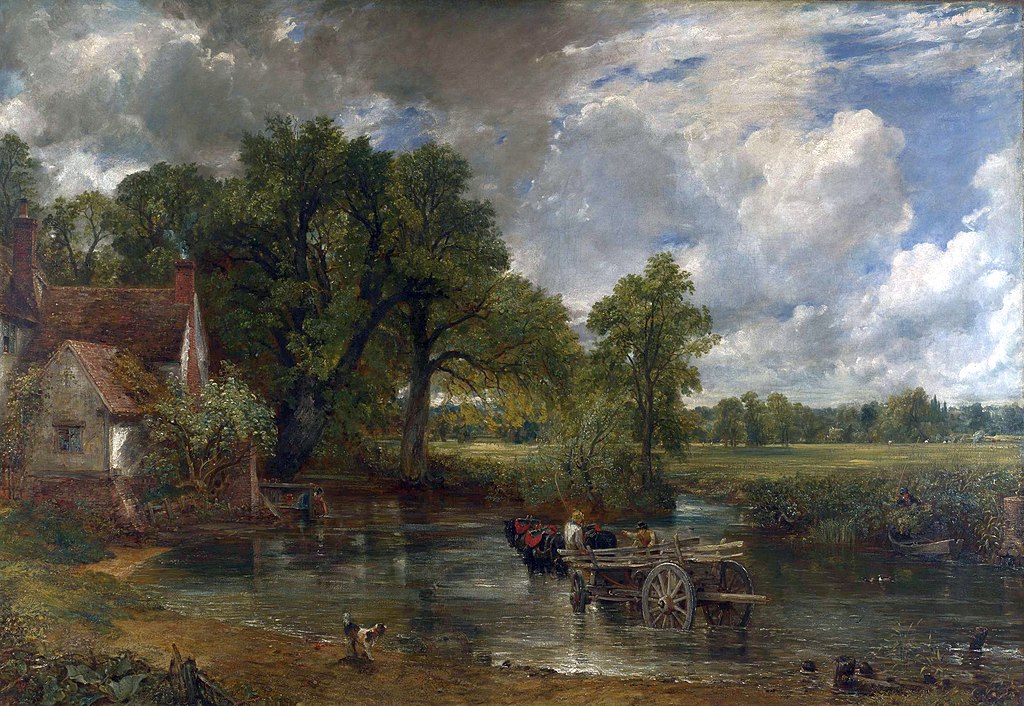 Studio di nuvole
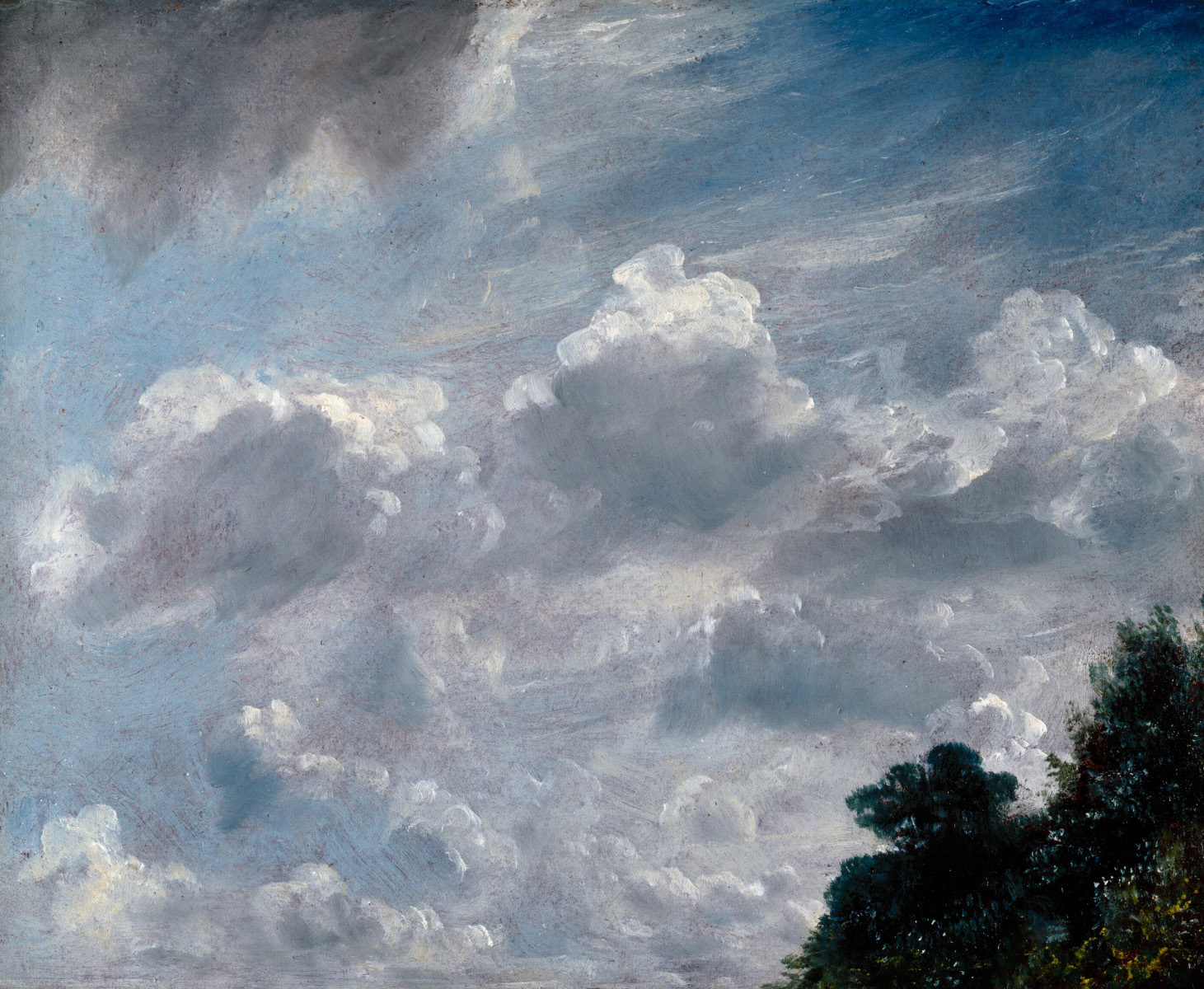 Osserva un cielo ingombro di nubi. In basso verso la sommità degli alberi il vapore della campagna si addensa a formare nuvole basse e nebbie. 
Grazie agli studi che fece, nel dipinto registrò i diversi tipi di nuvole in rapporto all’altezza dell’atmosfera. Le nuvole basse sono più piccole e sembrano più leggere. In alto invece aumentano di volume e schermano maggiormente i raggi del sole. A destra in basso infine una piccola porzione di fronde evoca la presenza di un bosco.
La cattedrale di Salisbury vista dai prati
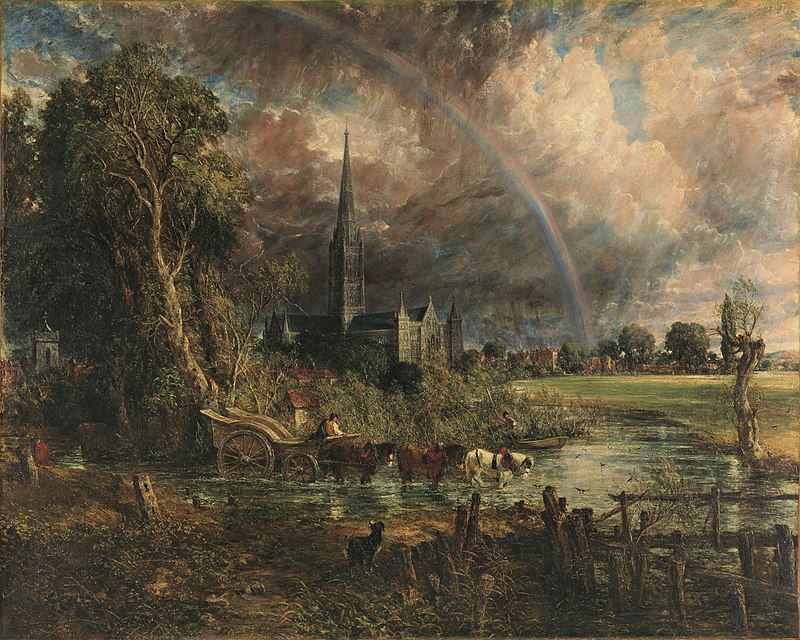 La cattedrale di Salisbury si trova al centro del dipinto. La parte sinistra dell’edificio è in ombra e, quindi, molto scura. Invece, la facciata è illuminata dalla luce argentata. L’alto campanile termina con una alta guglia. In primo piano, un carro trainato da cavalli procede, verso destra, all’interno del greto di un torrente. L’acqua scorre creando un’ansa e proseguendo intorno ad una macchia di cespugli e alti alberi. Un grande albero cresce a sinistra. In primo piano, si nota un piccolo ponte costruito con tronchi infissi nel terreno. Un cane osserva la scena avanzando sul terreno coperto da erba e ceppi tagliati. Sulla riva destra del torrente è dipinto un albero quasi secco. Infine, alcune abitazioni si confondono con gli alberi in lontananza. L’orizzonte è rappresentato da macchie alberate. Infine, nell’ampio cielo nuvoloso si forma un arcobaleno che traversa l’intero spazio azzurro.
Fu dipinto un anno dopo la morte della moglie Il dipinto fu una personale manifestazione delle sue turbolente emozioni e del mutamento del suo stato mentale